Mobilités internationales
Pourquoi ?

 Comment ?
Stages
Semestre d’études
Double-diplôme
Pourquoi ?
Qu’il travaille à l’étranger ou en France, un ingénieur est amené à collaborer avec des personnes d’origines et de langues diverses. 

La dimension internationale est par conséquent une composante essentielle à la formation de tout ingénieur, à même d’enrichir son regard sur la culture, la technologie, la société.
Pourquoi ?
En France, il est recommandé que chaque élève ingénieur effectue une ou plusieurs expériences à l’étranger pour une durée d’un semestre.

A Polytech Angers, cette expérience est obligatoire, et il est proposé au S6 
soit un semestre d’étude dans une université étrangère de janvier à juin,
soit un stage à l’étranger d’avril à mi-août.
Cette expérience peut être complétée en 4A et 5A.
Comment ? formes possibles ?
Semestre d’études : semestre effectué dans une université partenaire permettant de valider un semestre à Polytech Angers

Stage : en entreprise ou laboratoire sur une des périodes prévues dans le cursus

Double-diplômation : obtention des diplômes de deux établissements portant sur le même domaine, l’un en France, l’autre à l’étranger
Comment ? à quel moment?
Semestre
5
mois
17 à 20
sem.
4
mois
Stage
Double-diplômation
S10
S9
S8
S7
S6
S5
Comment ? Avec quel Accompagnement ?
Aides financières (Erasmus+, Envoléo, Aide spécifique)


Support du bureau RI de Polytech Angers et des équipes enseignantes
Semestre d’études à l’étranger
Mise en œuvre :
Identification d’un cursus étranger proche de celui dispensé à Polytech Angers
Elaboration d’un contrat d’étude (learning agreement) pour 30 crédits (ECTS)
Réalisation du semestre avec un suivi par Polytech Angers
Obtention des crédits = validation du semestre à Polytech Angers
S10
S9
S8
S7
S6
S5
Semestre d’étude à l’étranger
Contraintes :
Université partenaire de Polytech Angers ou de l’UA (exonération des droits d’inscription, transfert des crédits, accès aux services)
Calendrier
Niveau de langue
S10
S9
S8
S7
S6
S5
Semestre d’études à l’étranger
Au S6 :
 Remplace l’obligation de stage de 17 semaines minimum
 Fin d’année en juin (au lieu de mi-août pour le stage)
 Mobilité encouragée par l’école 

Au S8 :
Renoncement au stage de 4 mois (levée de son caractère obligatoire)
S10
S9
S8
S7
S6
S5
Semestre d’études à l’étranger
Espace Moodle dédié à la mobilité de semestre






Votre et notre support de référence !
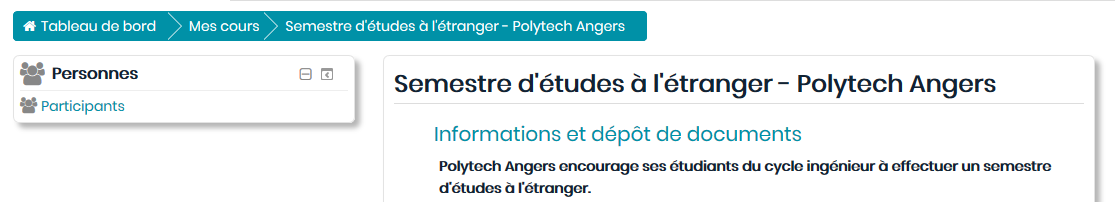 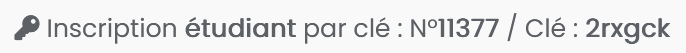 Semestre d’études à l’étranger
Espace Moodle dédié à la mobilité de semestre
 Procédures : étapes, échéances, dossier à constituer, dépôt de la candidature

 Liste et détails des partenariats de Polytech Angers 

 Liste des accords bilatéraux de l’UA. 
Attention : destinations sans accord spécifique avec Polytech Angers : 
pas de garantie de faisabilité
anticiper pour permettre l’extension de l’accord pour Polytech Angers.
Semestre d’études à l’étranger
Etapes principales d’une candidature :
 Prise de contact avec le bureau RI et responsable d’année
 Identification et validation du semestre de la mobilité :
Travail possiblement long en interaction avec le bureau RI/responsable d’année
Présélection de semestres possibles au S6
 Dossier de candidature
CV, lettre de motivation
Présentation du semestre étranger validée par le responsable d’année
Avis sur le niveau de langue établi par le bureau des langues
Relevés de notes des deux dernières années
 Candidature examinée par une commission propre à Polytech Angers
Semestre d’études à l’étranger
Échéance d’une candidature :

Mobilités vers une Université européenne avec laquelle Polytech Angers a un accord : en sept. pour une mobilité au semestre de printemps, en mars pour un semestre d’automne

Pour la majorité des autres cas : en sept. pour une mobilité l’année suivante
Stage
Pour le stage au S6 :
Finalisation CV/lettre de motivation courant septembre
Réunions d’informations
Forum des stages en septembre
Initier une recherche au plus tôt
5
mois
17 à 20
sem.
4
mois
S10
S9
S8
S7
S6
S5
Double diplômation
Cursus défini par un accord signé par les deux universités
(souvent avec un allongement de la durée des études)
S10
S9
S8
S7
S6
S5
Double diplômation
SAGI
Universidad de Oviedo, Espagne > S. Lahaye
UQAC, Canada > S. Lahaye
UWF, USA > S. Lahaye
UNICAMP, Campinas, Brésil > L. Hardouin
UFSC, Florianopolis, Brésil > L. Hardouin

QIF
UWF, USA > B. Castanier 
Universidad de Valparaíso, Chili > A.Delamarre
University of the West of Scotland, Paisley, Royaume-Uni > A. Kobi, B. Castanier
A préparer dès maintenant
L’obtention de papiers d’identité (et en particulier d’un passeport) prend actuellement beaucoup de temps : anticiper vos démarches.
Assurance responsabilité civile + mutuelle couvrant déplacement (et stage) à l’étranger et le rapatriement, carte européenne d’assurance maladie
Certificat de scolarité et relevés de notes des études post-bac
CV en anglais
Relations internationales Polytech Angers
Responsable : Sébastien Lahaye
Bureau international : 
Karine Dolet – campus Belle Beille, bureau 412
Rémi Perrot – campus Belle Beille, bureau 412
Anne Huchet – campus Santé
Référents de spécialité :
GBS : Emilie Martinez
QIF : Bruno Castanier
BEMS : Hassen Riahi
SAGI : Sébastien Lahaye

international.polytech@univ-angers.fr